May 2024
DPWiFi MIMO Polarization and Beamforming Update
Date: 2024-05-14
Authors:
Slide 1
Carlos Rios, Terabit Wireless Internet
May 2024
Abstract
DPWiFi Value Chain Stage 1 Update: Breakthrough Dynamic Polarization MIMO Multiplexing (“PMX”) and Beamforming (“BF”) technology
Slide 2
Carlos Rios, Terabit Wireless Internet
May 2024
DPWiFi Value Chain
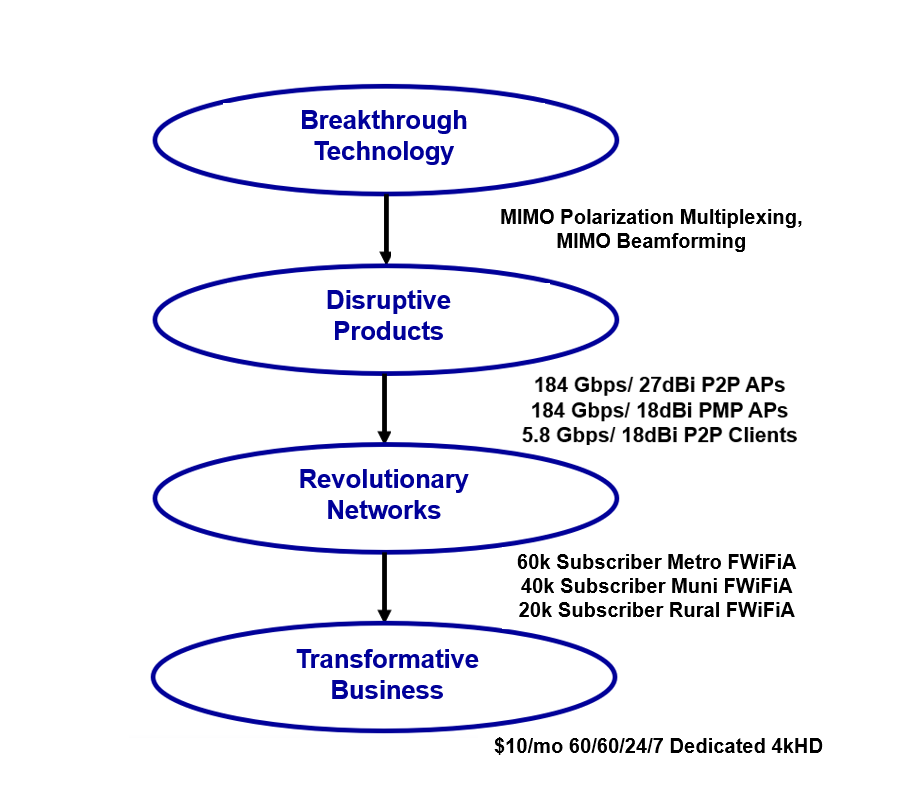 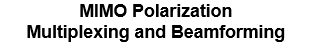 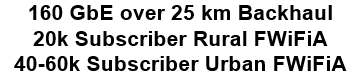 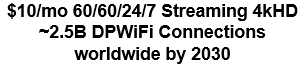 Slide 3
Carlos Rios, Terabit Wireless Internet
May 2024
DPWiFi TRX Model
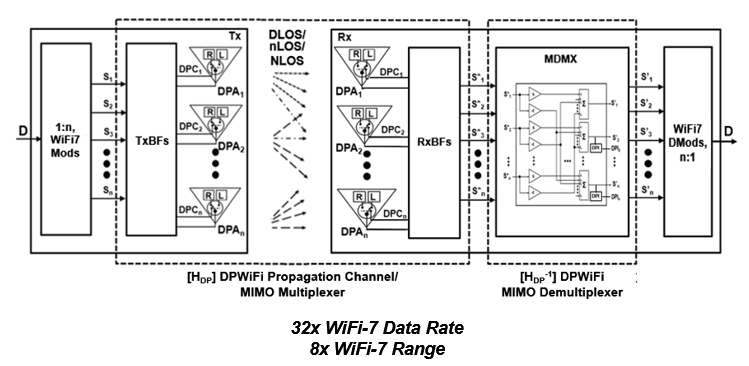 DPWiFi PMX: 32x EHT Data Rate
DPWiFi BF: 8x EHT Range (per STA)
Slide 4
Carlos Rios, Terabit Wireless Internet
January 2024
WMAN Dynamic Polarization MIMO Multiplexing
Slide 5
Carlos Rios, Terabit Wireless Internet
May 2024
DPWiFi MIMO Multiplexing
Given n WiFi-7 Streams (n-vectors) [S], [S*] and [S’], and
The Canonical DPWiFi Propagation Channel (n x n matrix) [HDP] below, and






The Walsh-n Sequences (n-vectors) [TxDPC] and [RxDPC] below, then



If [HDP] is Non-Singular there exists an [HDP-1] such that [S’]  =  [S]  x  [HDP]  x  [HDP-1]
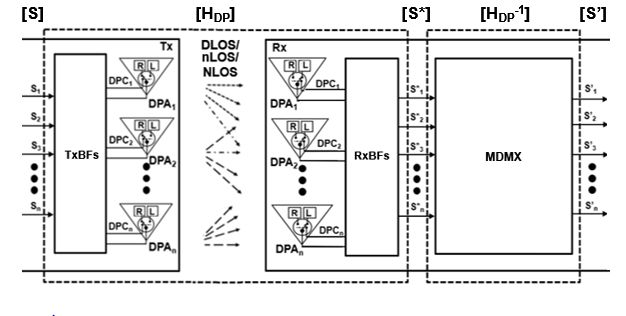 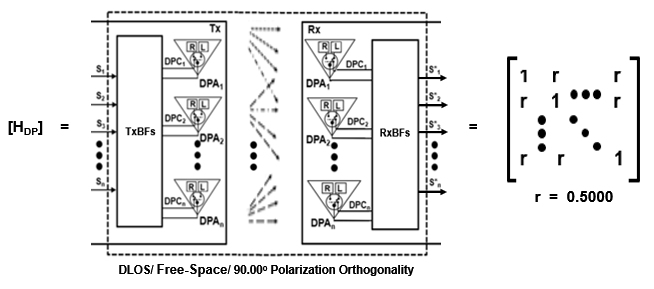 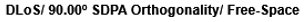 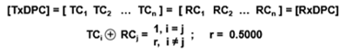 Slide 6
Carlos Rios, Terabit Wireless Internet
May 2024
[HDP] Analysis
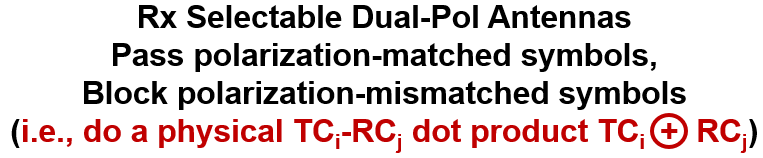 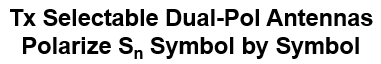 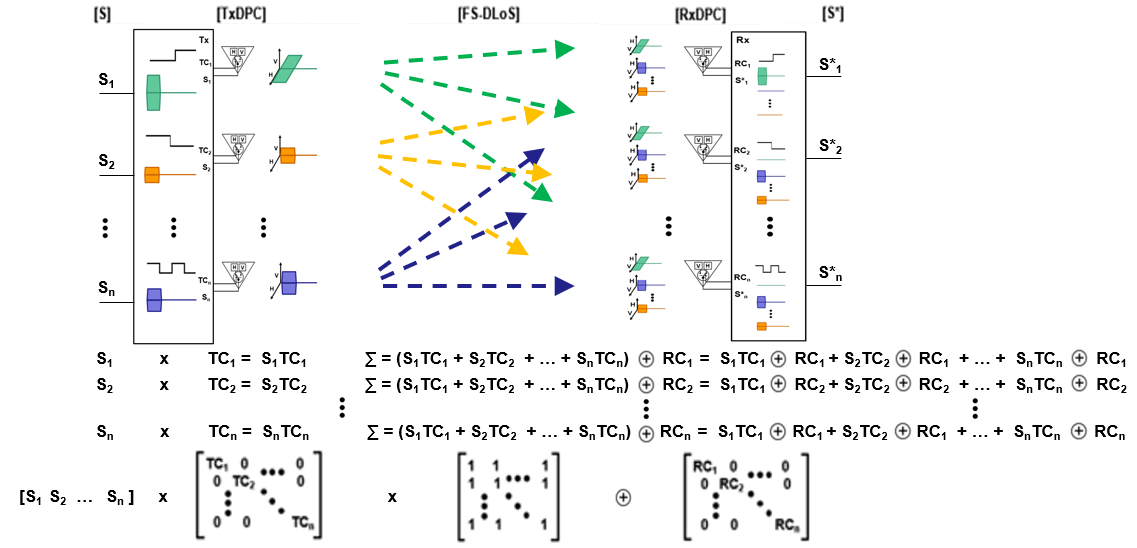 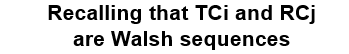 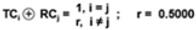 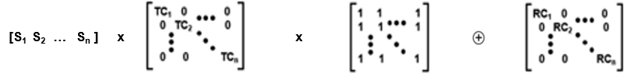 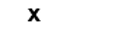 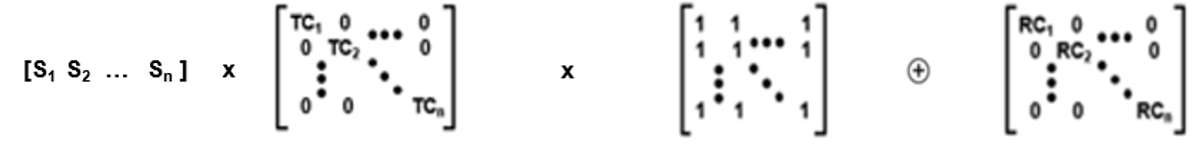 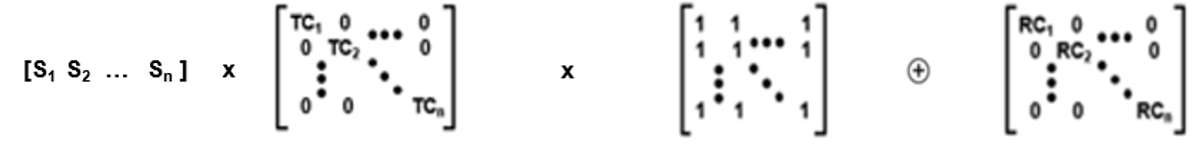 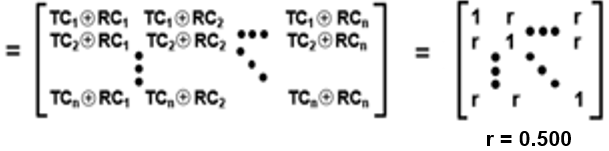 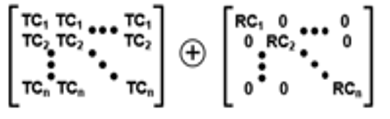 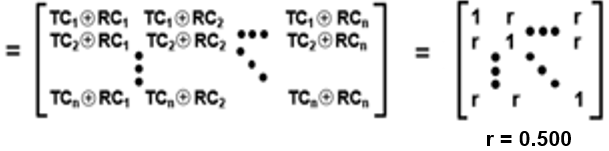 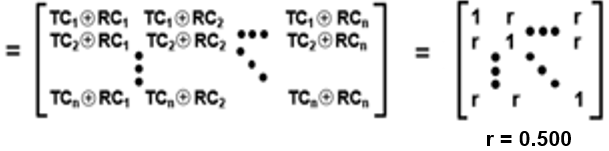 The Canonical [HDP] is Non-Singular, Scalar and Uniform (r = 0.5000)
Slide 7
Carlos Rios, Terabit Wireless Internet
May 2024
Real-World DPWiFi Propagation Channels
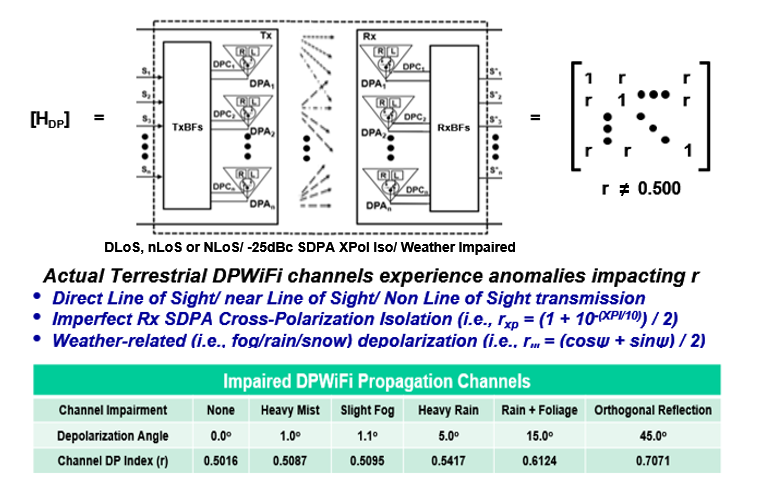 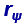 A Real World [HDP] is also Non-Singular, Scalar and Uniform, but with 0.501 < r < 0.750
Slide 8
Carlos Rios, Terabit Wireless Internet
May 2024
DPWiFi MIMO Demultiplexer
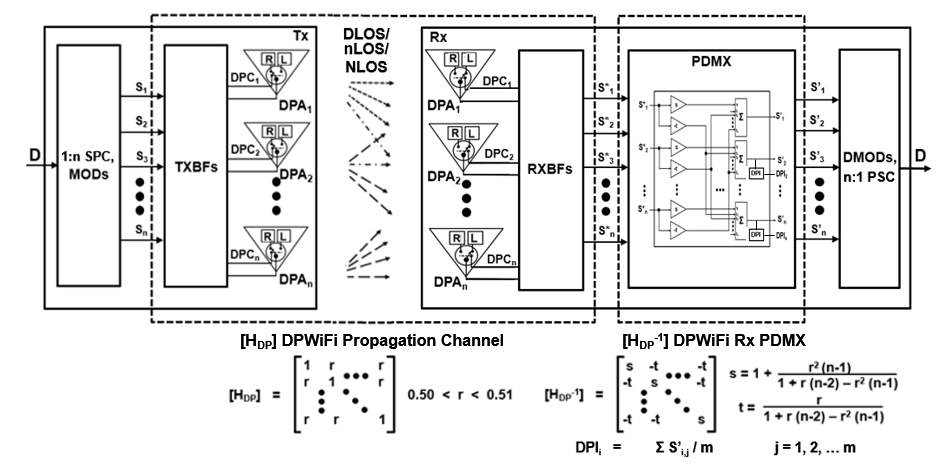 Provided









And given                 

                                    [HDP]  =                                    0.501  <  r  <  0.750  

Then
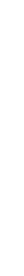 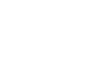 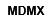 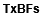 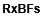 [HDP]                                                              [HDP-1]
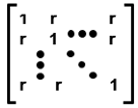 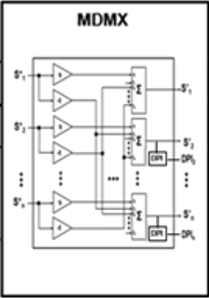 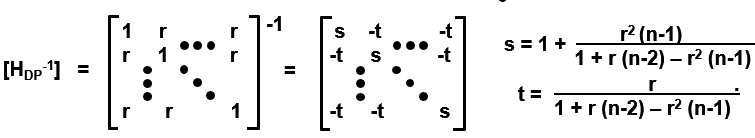 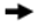 Such that the Corresponding Real World [HDP-1] Becomes a Trivial Implementation
Slide 9
Carlos Rios, Terabit Wireless Internet
May 2024
DPWiFi MATLAB Modeling
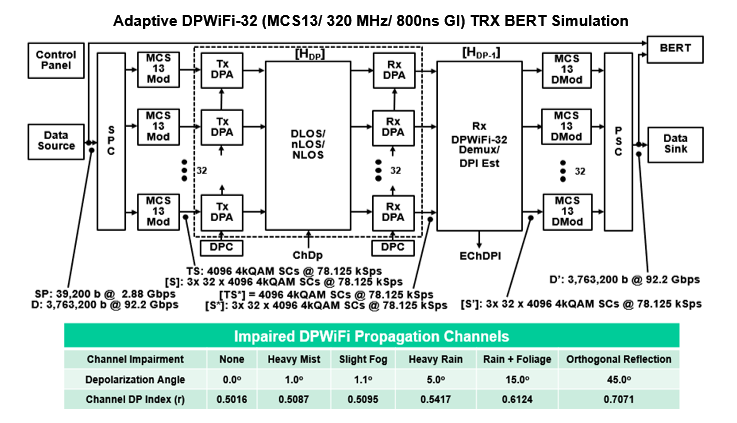 DPWiFi Math Posits 92 Gbps TRX in 320 MHz, at Least Under the Most Benign Conditions
Slide 10
Carlos Rios, Terabit Wireless Internet
May 2024
DPWiFi MATLAB Findings
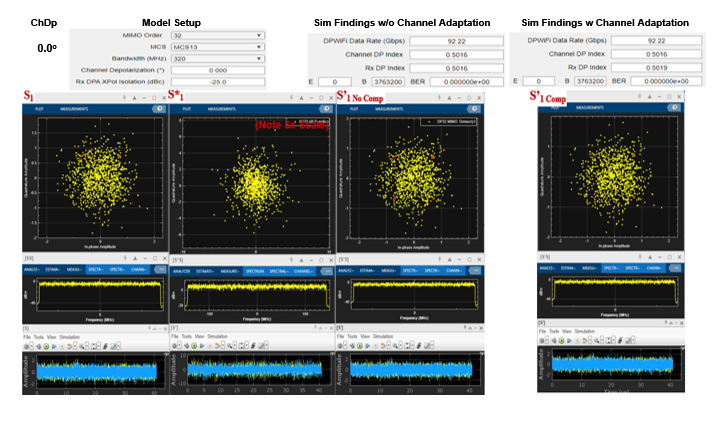 DPWiFi Sims Concur, Validating 92 Gbps in 320 MHz under the Most Benign Conditions
Slide 11
Carlos Rios, Terabit Wireless Internet
May 2024
DPWiFi MATLAB Validation
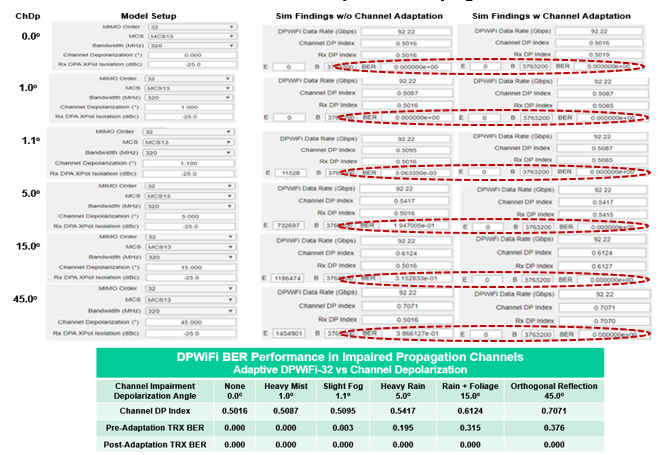 And then Proceed to Validate 92 Gbps in 320 MHz under ANY Conditions
Slide 12
Carlos Rios, Terabit Wireless Internet
May 2024
DPWiFi Hardware Validation
Proposed Quick-Turn DPWiFi-4 TRX Testbed
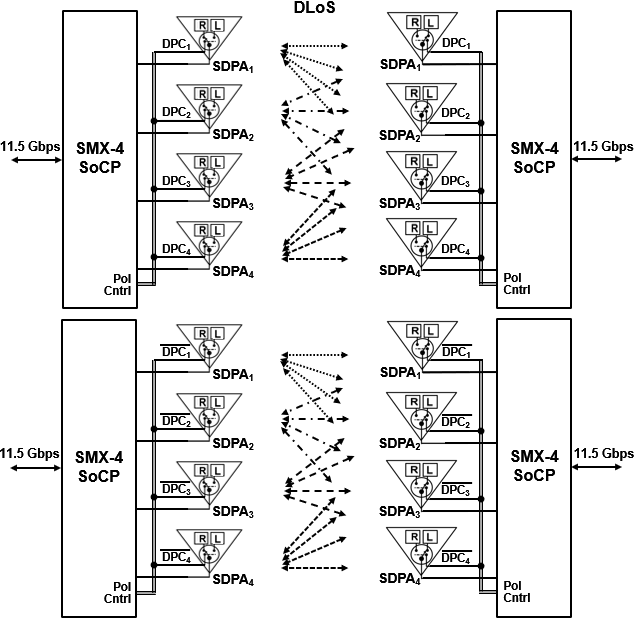 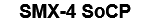 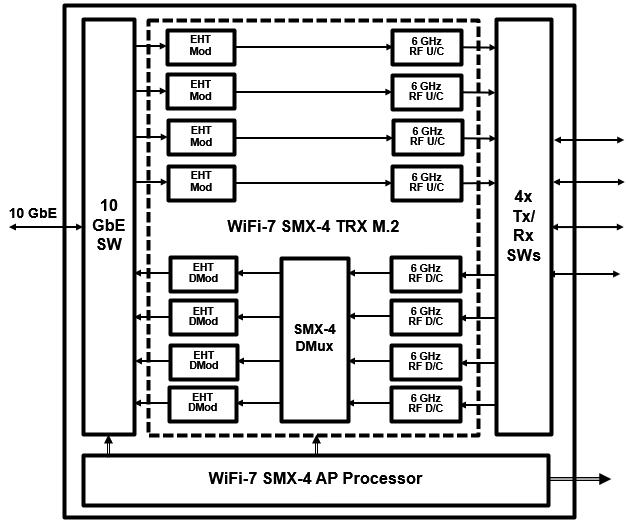 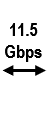 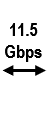 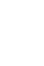 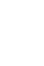 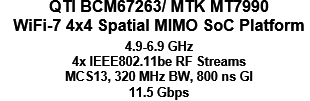 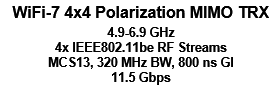 DPWiFi Hardware Validation Could be Completed Within Several Weeks
Slide 13
Carlos Rios, Terabit Wireless Internet
May 2024
Early DPWiFi Product Development
Contemplated (WiFi-7 Kludge) DPWiFi PMX-4/ BF-32 PHY/MAC Engineering Platform
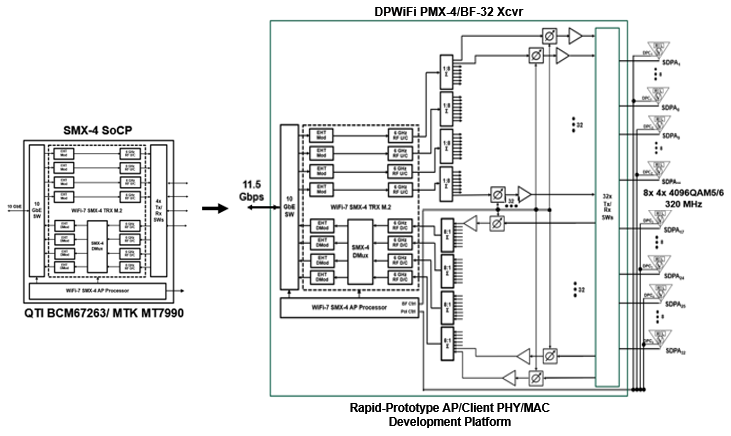 True TGbn DPWiFi AP/ Client Product Design Could Start Within Several Weeks
Slide 14
Carlos Rios, Terabit Wireless Internet
January 2024
WMAN Dynamic Polarization MIMO Beamforming
Slide 15
Carlos Rios, Terabit Wireless Internet
May 2024
DPWiFi DLoS/ nLoS/ NLoS Propagation
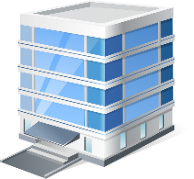 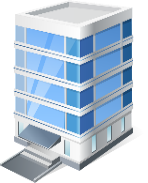 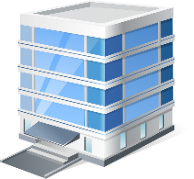 NLoS
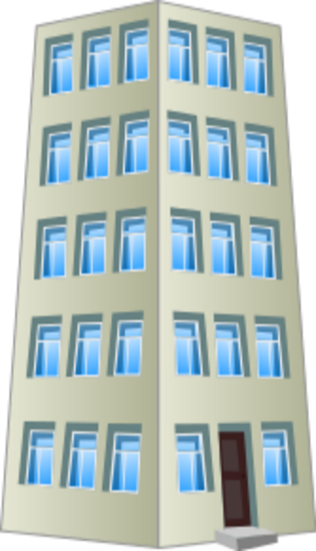 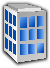 DPBS
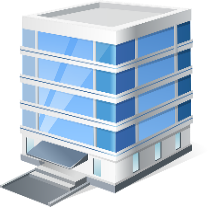 DLOS
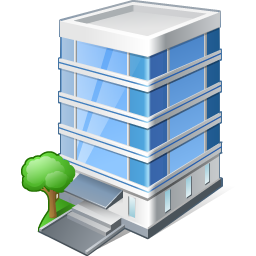 nLoS
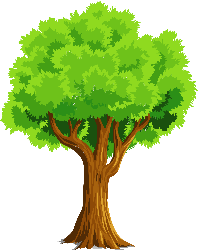 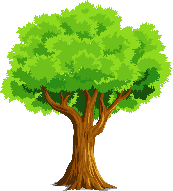 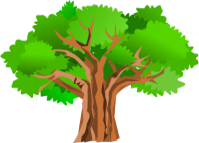 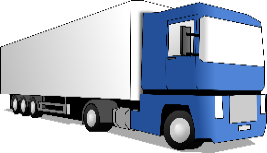 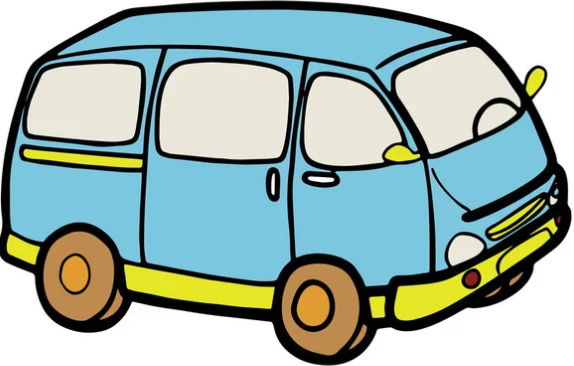 DPCs
DPWiFi APs and Clients Find a Way to Connect, One Way or Another
Slide 16
Carlos Rios, Terabit Wireless Internet
May 2024
Basic DPWiFi Beamforming
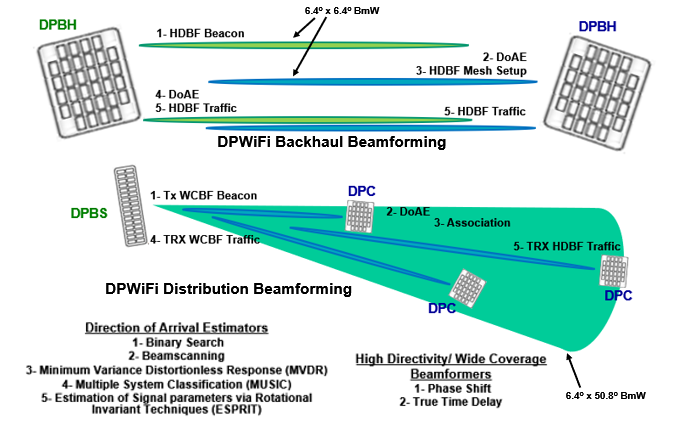 Non-Coordinated Open Loop Direction of Arrival Estimation Rx Beamsteering sets Tx Beamsteering
Slide 17
Carlos Rios, Terabit Wireless Internet
May 2024
Advanced DPWiFi Beamforming
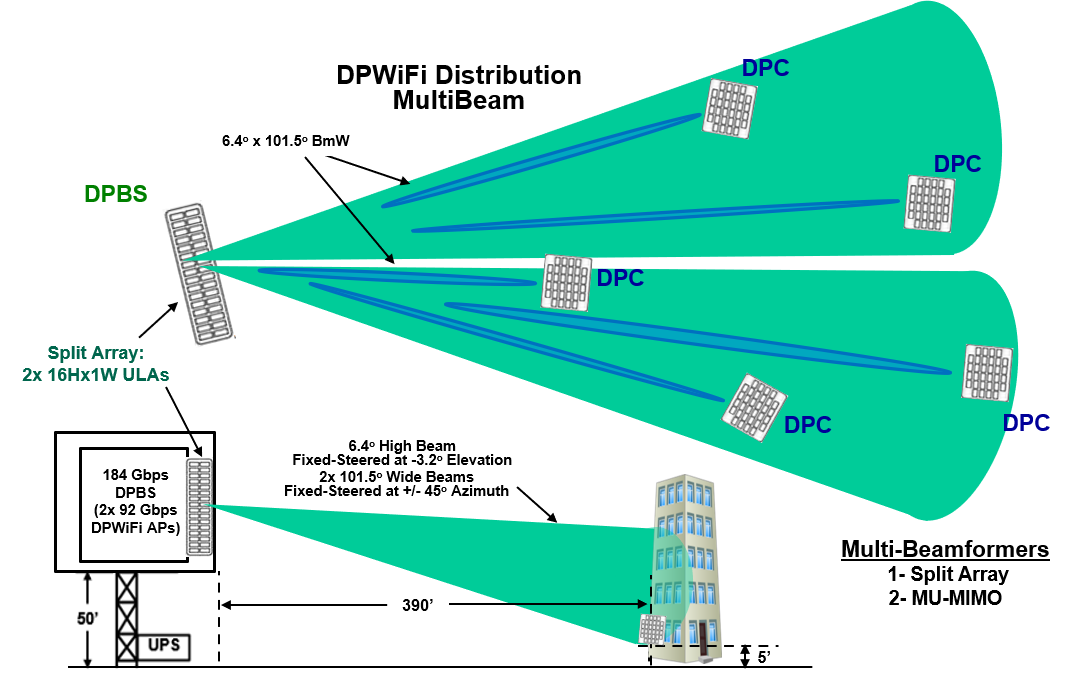 Full 180o DPBS Tx Multibeam Coverage Obviates Need for AP Scanning
Slide 18
Carlos Rios, Terabit Wireless Internet
May 2024
Advanced DPWiFi Beamforming
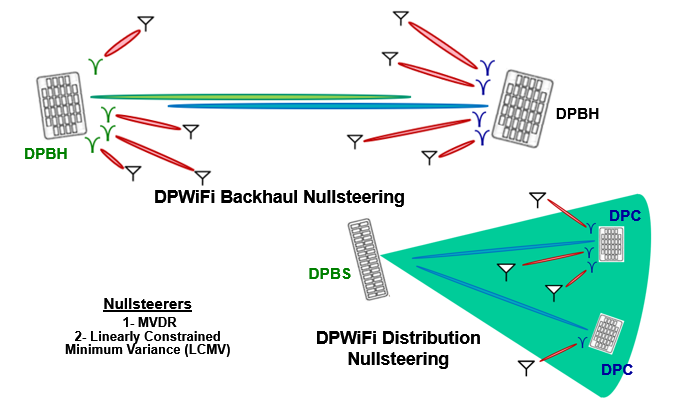 DPBH/ DPC Rx Interference Cancellation Enables Robust DPWiFi UNII Band Operation
Slide 19
Carlos Rios, Terabit Wireless Internet
May 2024
DPWiFi MIMO Summary
Spatial MIMO
MU-MIMO Beamforming
Polarization MIMO
DoAE Beamforming
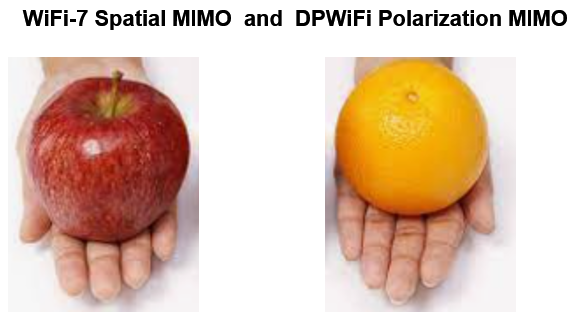 TGbn DPWiFi Next Generation MIMO Represents World-Changing Wireless
Slide 20
Carlos Rios, Terabit Wireless Internet
May 2024
References
1.	23/1464r1-WNGSCDynamic Polarization Spatial Multiplexing and Beamforming: Obliterating the MIMO ParadigmCarlos A Rios (Terabit Wireless Internet), 9-Sep-2023
2. 	23/1606r1-WNG SC	Dynamic Polarization Multiplexing and Beamforming WLANsCarlos A Rios (Terabit Wireless Internet), 13-Sep-2023
3.     23/1756r3-TGbnMIMO Dynamic Polarization and Beamforming: Proposed IEEE802.11bn PHYCarlos A Rios (Terabit Wireless Internet), 16-Nov-2023
24/0041r12-TGbnDPWiFi MATLAB ValidationCarlos A Rios (Terabit Wireless Internet), 02-Feb-2024
24/0440r6- TGbnDPWiFi for IEEE802.11bn WMANsCarlos A Rios (Terabit Wireless Internet), 02-Feb-2024
Slide 21
Carlos Rios, Terabit Wireless Internet